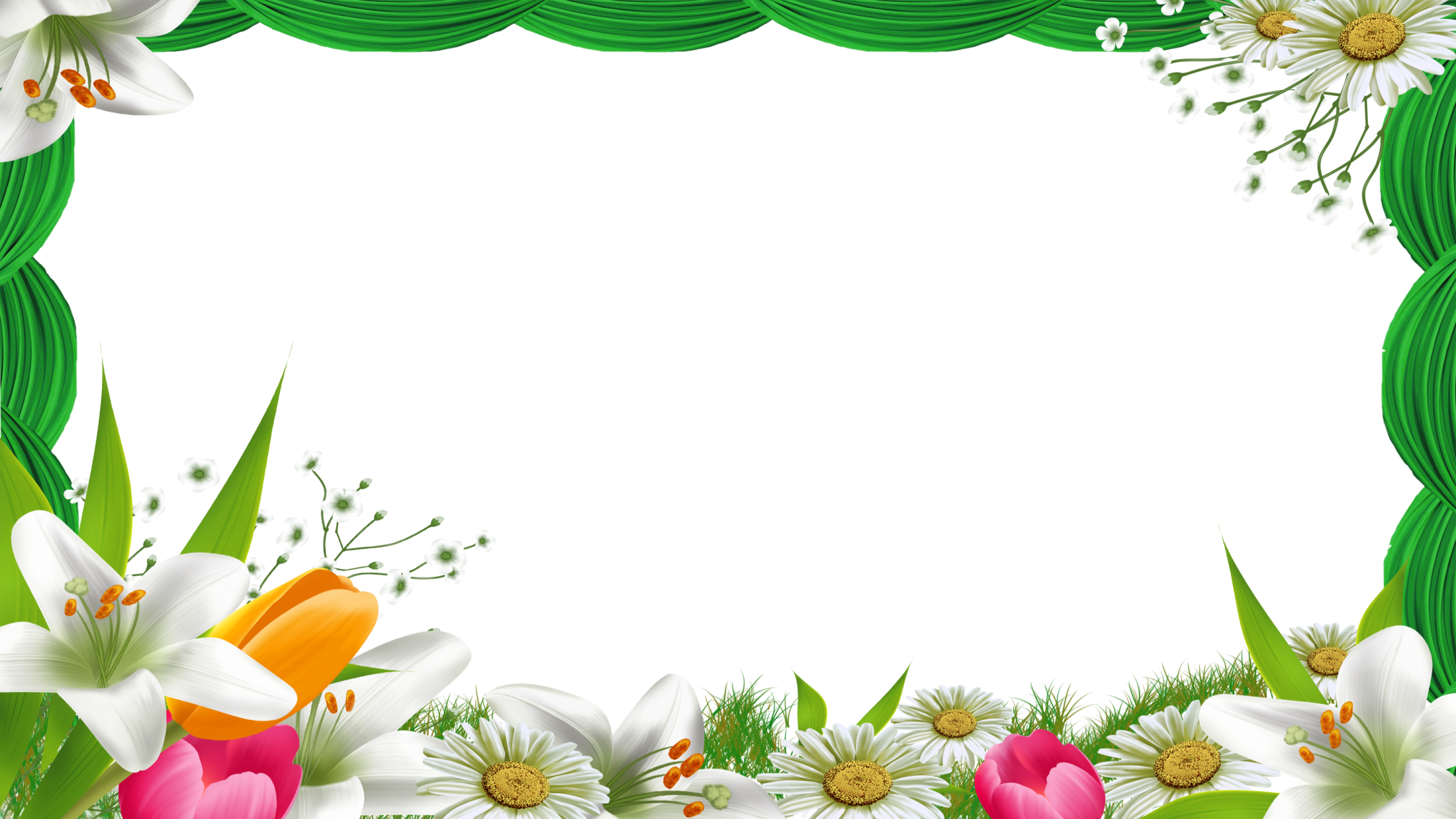 MÔN: LUYỆN TỪ VÀ CÂU
LỚP 4
YÊU CẦU KHI THAM GIA LỚP HỌC
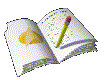 Chuẩn bị sẵn sàng đồ dùng học tập, sách giáo khoa Tiếng Việt 4 tập 2
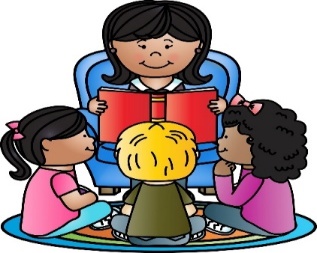 Tập trung lắng nghe và làm theo yêu cầu của cô giáo.
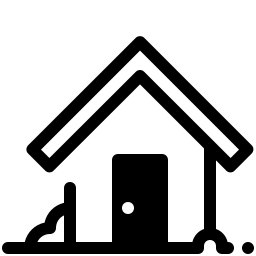 Hoàn thành bài tập cô giao.
KHỞI ĐỘNG
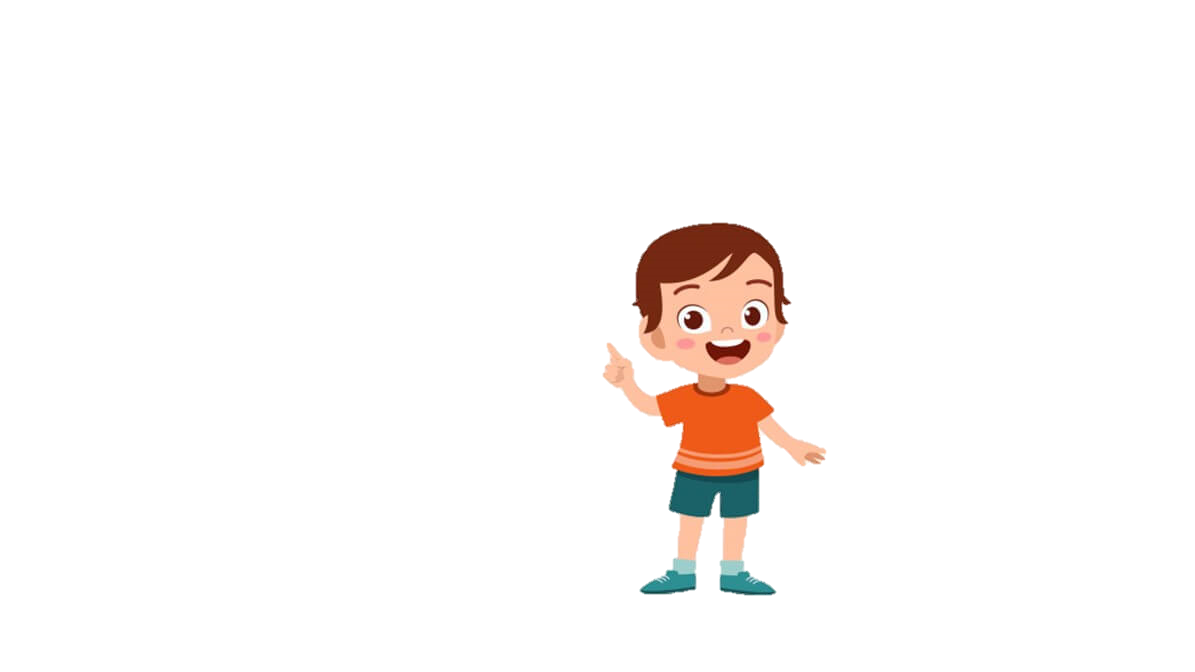 Trạng ngữ trong câu bên dưới bổ sung ý nghĩa gì cho câu?
Trạng ngữ chỉ mục đích
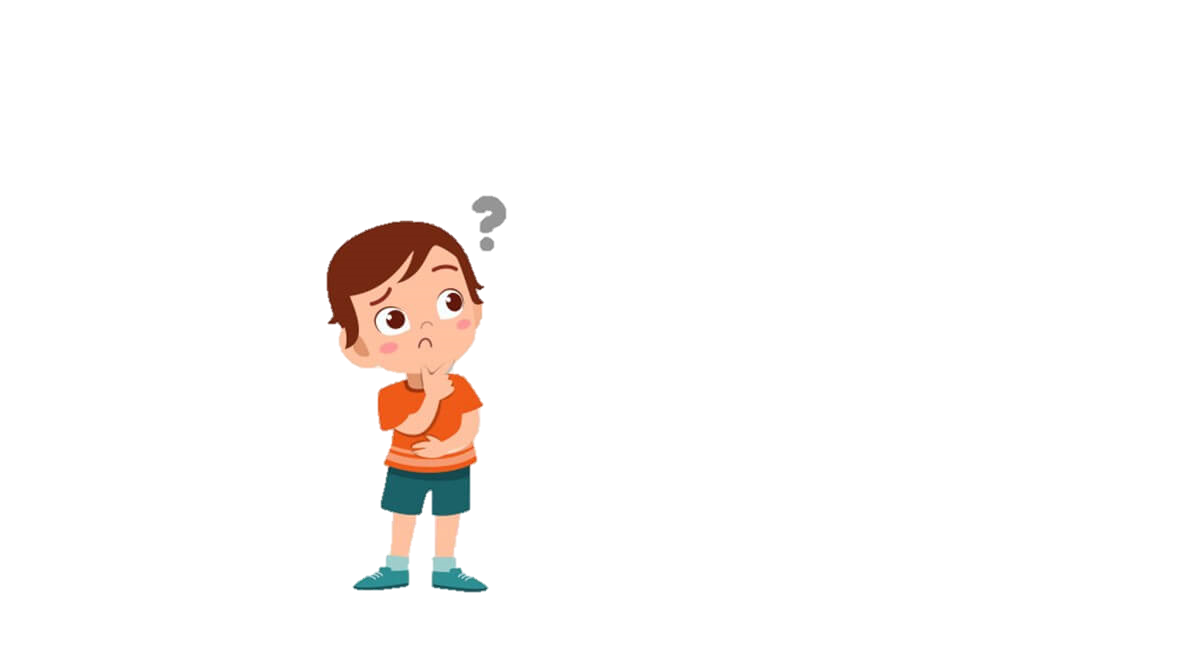 1
Tìm trạng ngữ trong câu sau?
Tôi hạn chế ăn đồ ngọt để không bị béo phì.
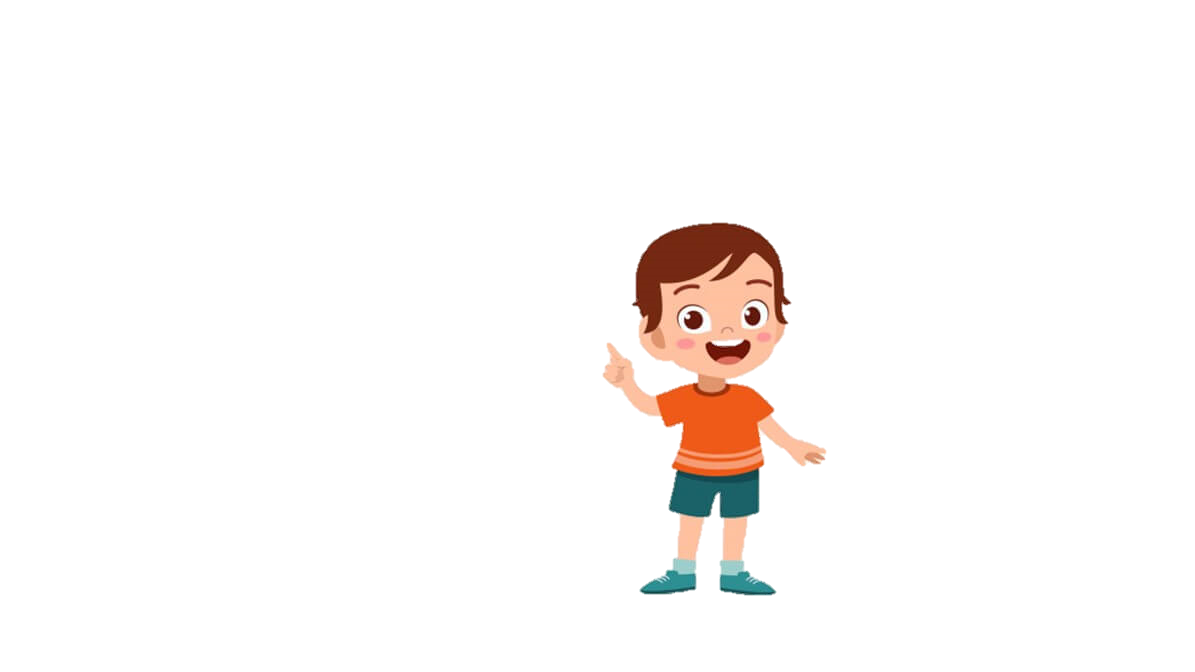 2
- Để làm gì?
- Nhằm mục đích gì?
- Vì cái gì?
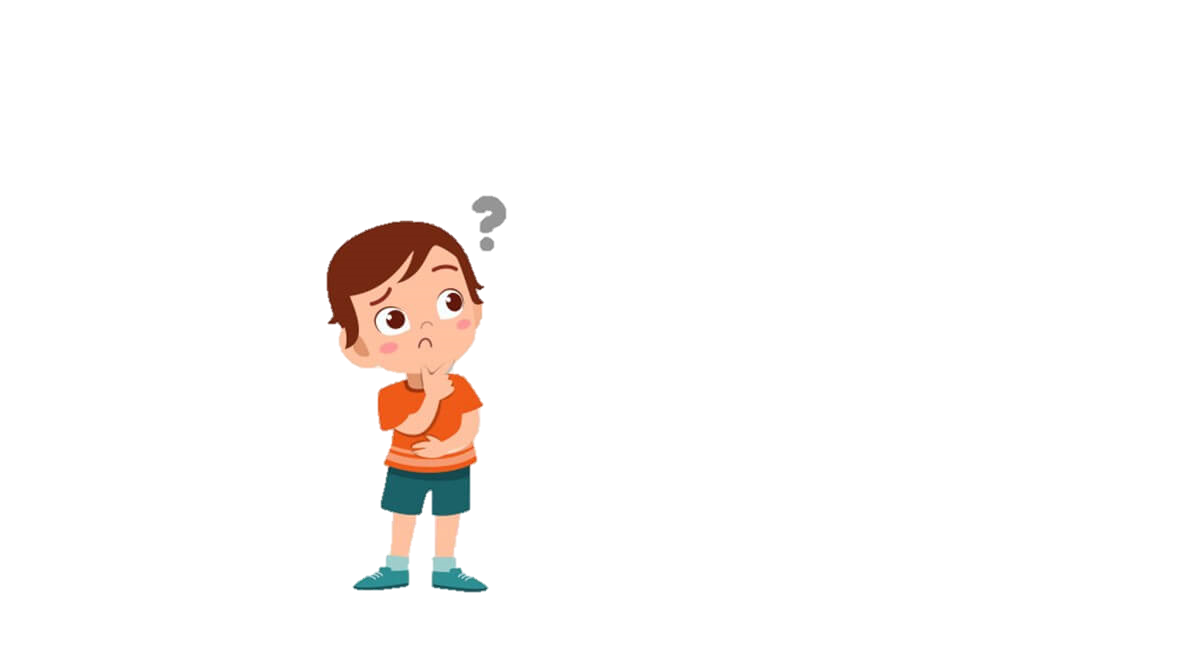 Trạng ngữ chỉ mục đích 
trả lời cho các câu hỏi nào?
Thêm chủ ngữ, vị ngữ vào chỗ trống để có câu hoàn chỉnh:
Vì một tương lai tốt đẹp hơn,………………
chúng ta hãy chăm chỉ học tập ngay từ bây giờ.
3
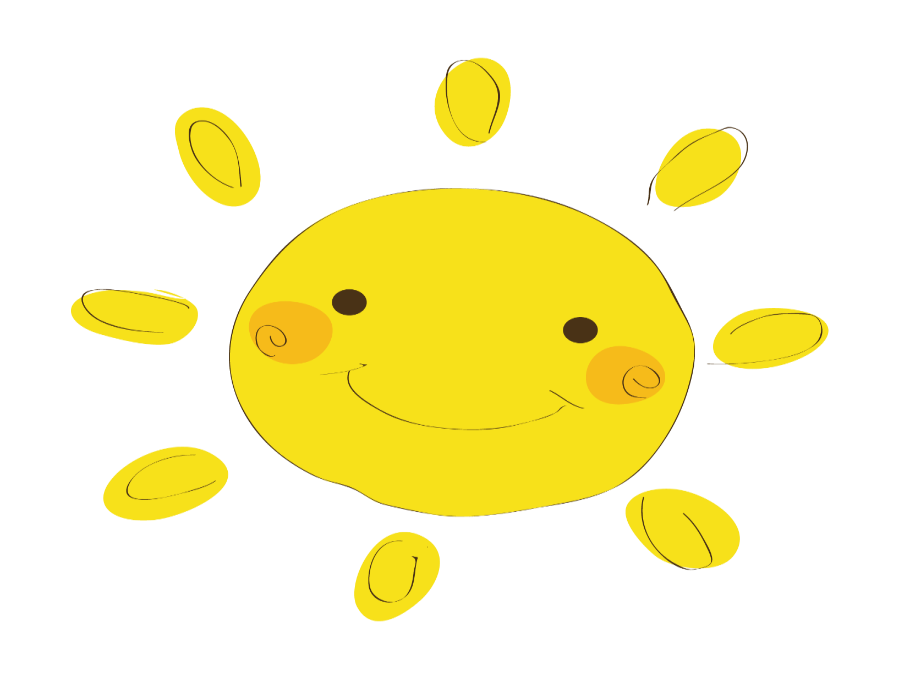 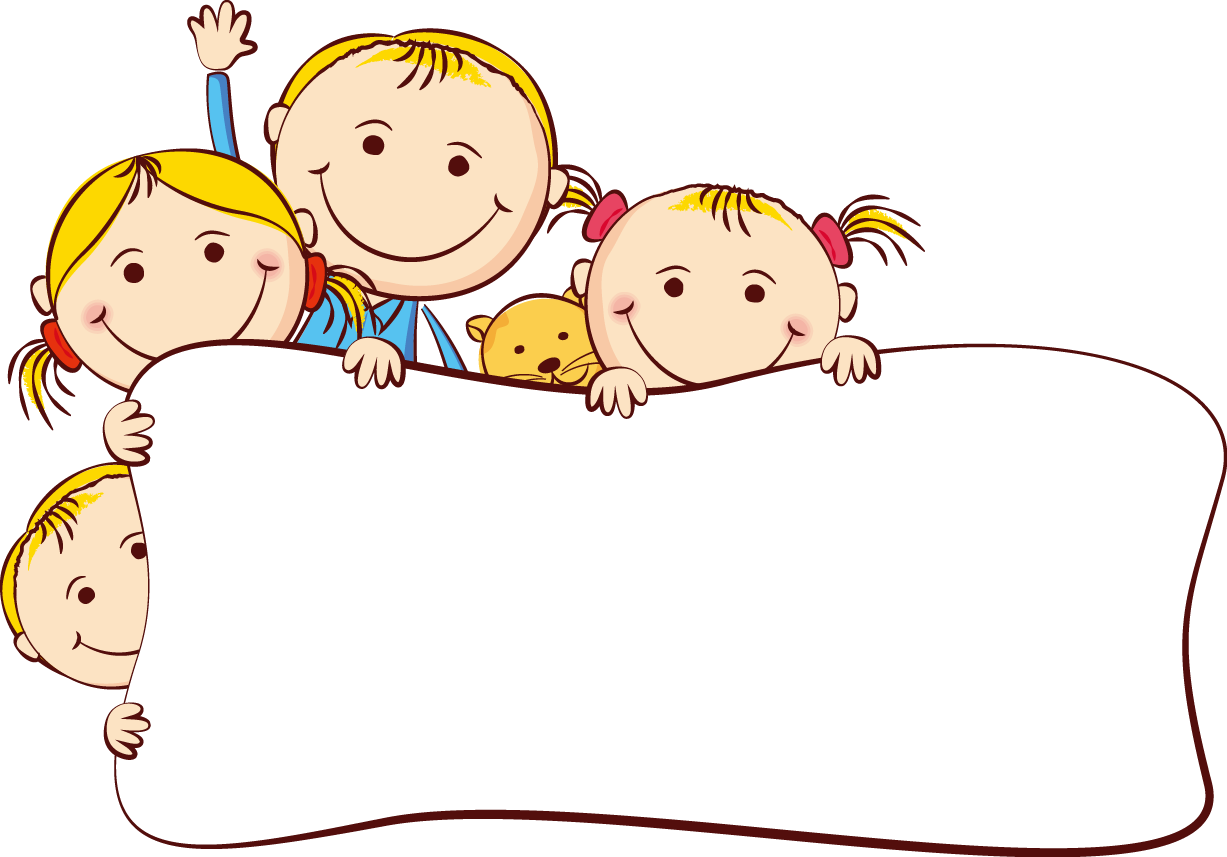 Luyện từ và câu
Mở rộng vốn từ:
Lạc quan – Yêu đời
MỤC TIÊU
- Mở rộng và hệ thống hoá vốn từ về tinh thần lạc quan, yêu đời.
- Đặt câu đúng ngữ pháp, có hình ảnh với các từ thuộc chủ điểm.
1
Cho một số từ phức chứa tiếng “vui” như sau:
vui chơi
vui lòng
góp vui
vui mừng
vui nhộn
vui sướng
vui thích
vui thú
vui tính
mua vui
vui tươi
vui vẻ
vui vui
Sắp xếp vào 4 nhóm sau theo nghĩa tương ứng
TỪ VỪA CHỈ TÍNH TÌNH VỪA CHỈ CẢM GIÁC
TỪ CHỈ HOẠT ĐỘNG
TỪ CHỈ CẢM GIÁC
TỪ CHỈ TÍNH TÌNH
vui chơi
vui lòng
góp vui
vui mừng
vui nhộn
vui sướng
vui thích
vui thú
vui tính
mua vui
vui tươi
vui vẻ
vui vui
TỪ VỪA CHỈ TÍNH TÌNH VỪA CHỈ CẢM GIÁC
TỪ CHỈ HOẠT ĐỘNG
TỪ CHỈ TÍNH TÌNH
TỪ CHỈ CẢM GIÁC
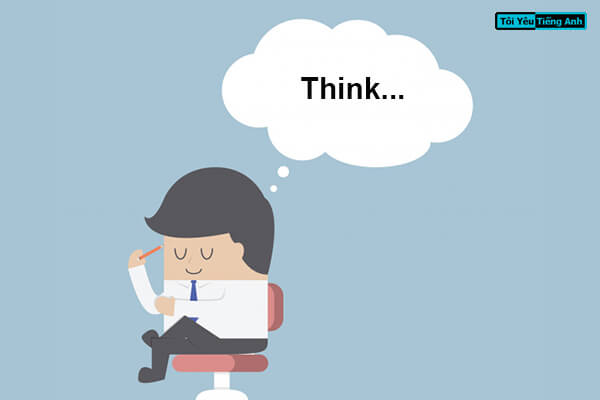 Ngoài ra, có từ nào chứa tiếng “vui” mà con biết?
vui tai
vui thầm
thú vui
vui mắt
sướng vui
vui ca
tươi vui
vui miệng
buồn vui
vui cười
Từ mỗi nhóm từ ở bài tập 1, chọn ra một từ và đặt câu với từ đó.
2
M:
* Mình đánh một bản đàn để góp vui cho các cậu thôi.
* “Bác vui lòng lấy giúp cháu cây bút mới với ạ!”
* Những chú hề mới vui nhộn làm sao!
* Ai mà chẳng thích một người vui vẻ.
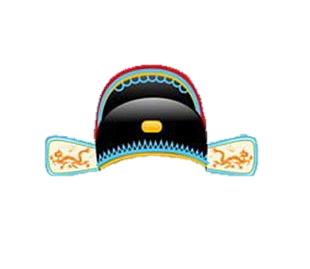 CUỘC THI
TRẠNG NGUYÊN CƯỜI
Thi tìm các từ miêu tả tiếng cười
* Chia lớp thành 2 đội Nam và Nữ
* Lần lượt các đội sẽ nói 1 từ ngữ miêu tả tiếng cười (không được lặp lại)
* Đội nào tìm được nhiều hơn thì đội đó giành được chiến thắng
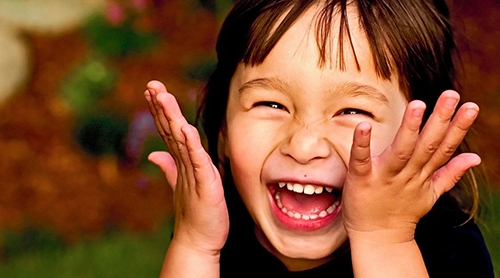 CHÚC MỪNG 
TEAM BOY
CHÚC MỪNG 
TEAM GIRL
1
2
3
4
5
6
7
8
9
10
1
2
3
4
5
6
7
8
9
10
TEAM BOY
TEAM GIRL
hi hi
ha ha
hả hê
he he
hì hì
khoái chí
khúc khích
sằng sặc
khanh khách
rúc rích
giòn giã
giòn tan
ra rả
khùng khục
toang toác
hô hố
tủm tỉm
ha hả
M: cười khanh khách
* Em bé thích chí, cười khanh khách.
M: cười rúc rích
* Mấy bạn cười rúc rích, có vẻ thú vị lắm.
Trò chơi : Ai nhanh mắt
Nối các từ ngữ cười với các câu thích hợp:
*
Cu cậu gãi đầu cười ……, vẻ xoa dịu
hả hê
*
Mấy cô bạn tôi không biết thích thú điều gì, cứ cười ………..trong góc lớp.
*
hì hì
*
*
rúc rích
*
Anh ấy cươi hả hê, đầy vẻ khoái chí.
*
hô hố
Anh chàng cười …………, nom thật vô duyên.
*
*
Ông cụ cười ……………… trong cổ họng.
*
khanh khách
Bọn khỉ vừa chuyền cành thoăn thoắt vừa cười ………………..
khùng khục
*
*
Dặn dò
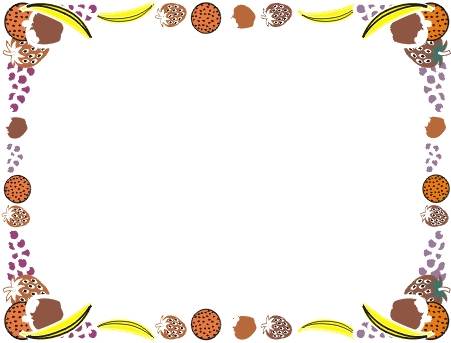 Chúc các em chăm ngoan, học giỏi